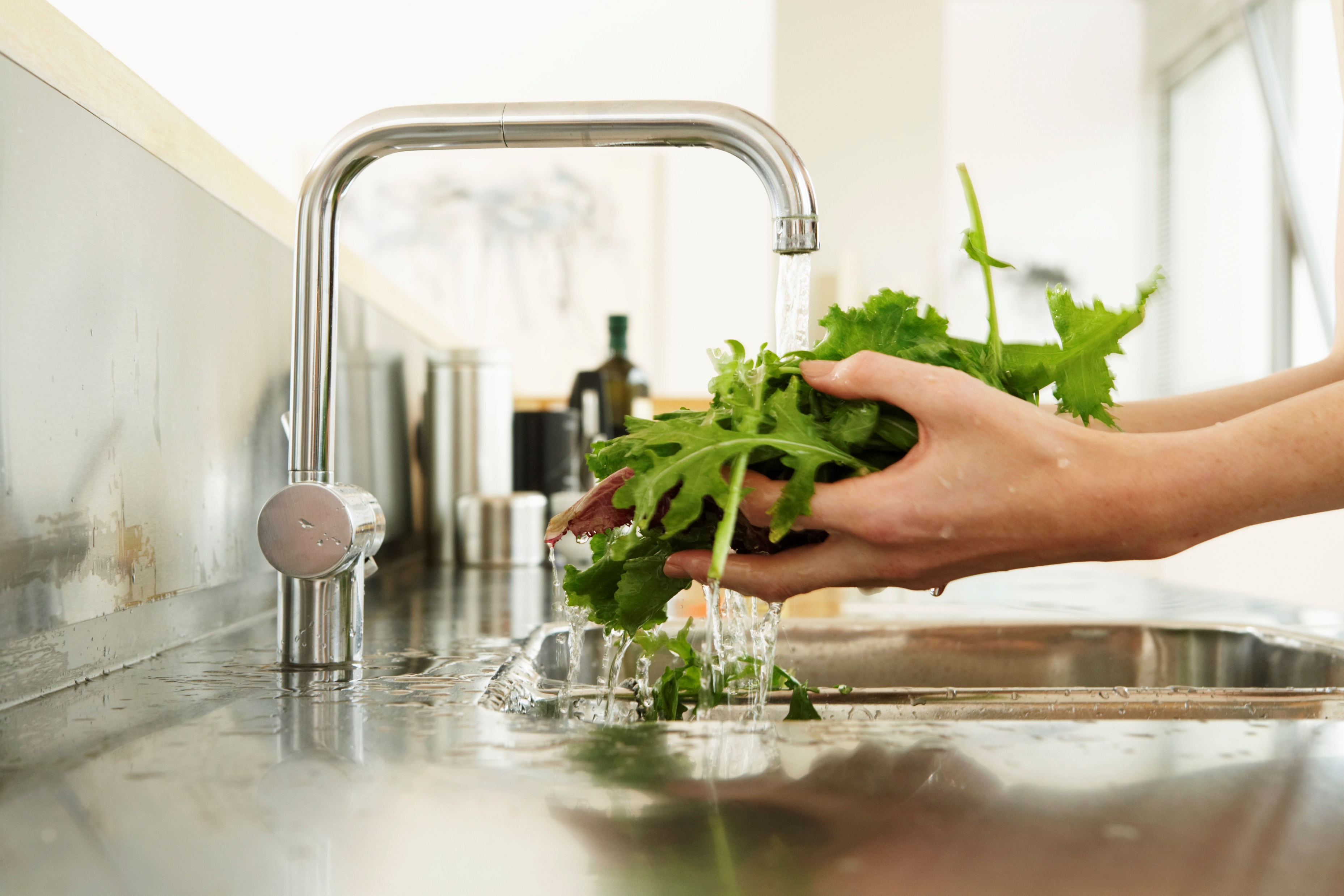 Global Health Issue:Diarrheal Disease
Jeanette Foxx
MPH 778
Summer 2021
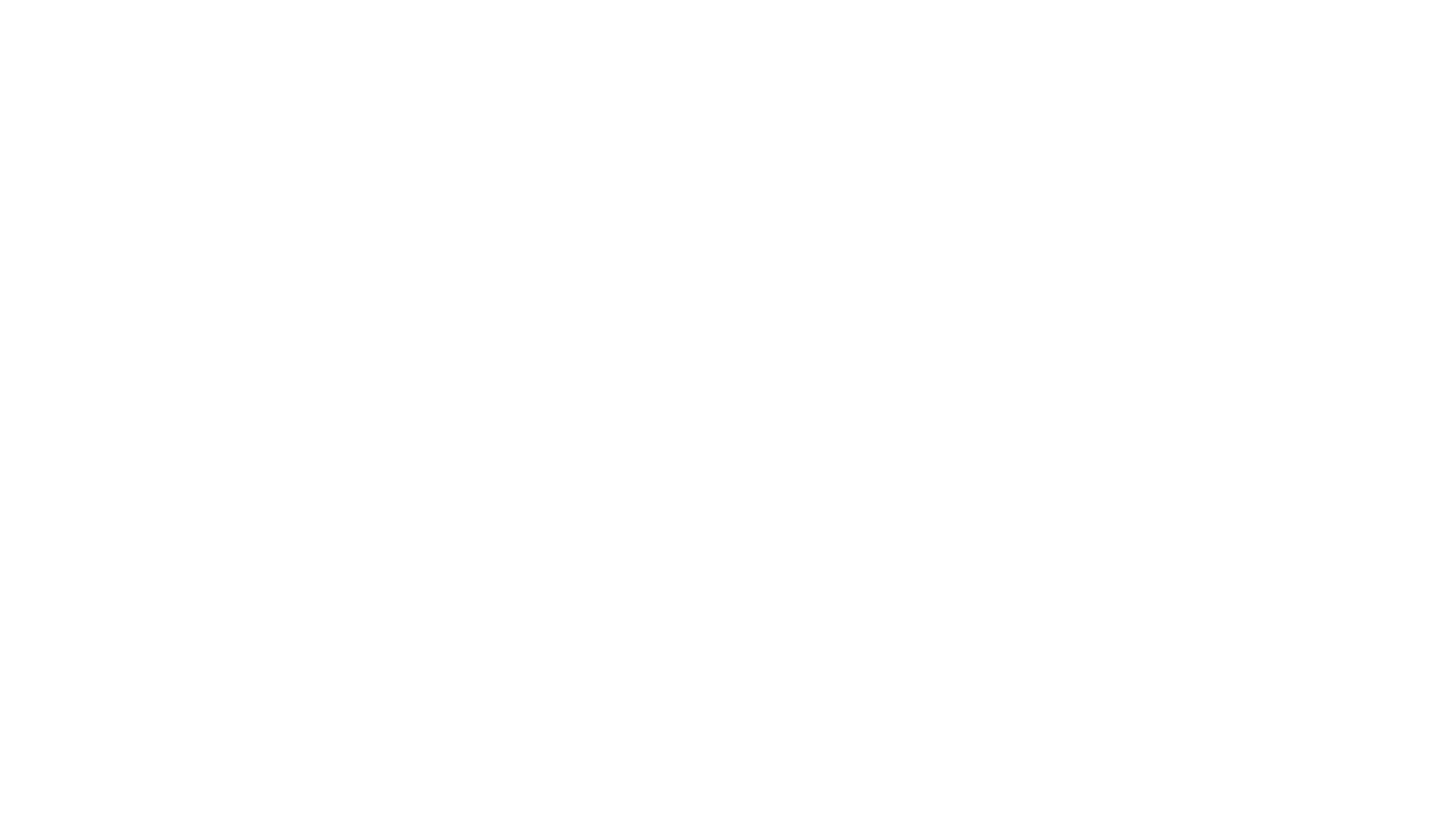 WHO Global Assessment
In 2016, the World Health Organization released an updated study on the burden of diseases and injuries attributable to the environment.
23% of global deaths and 26% of deaths among children under five are due to modifiable environmental factors.1
To reduce the disease burden from environmental factors, the WHO recommends:
Focusing on primary prevention
Considering health in all sectors
Supporting local governments
Considering emerging risks from climate change
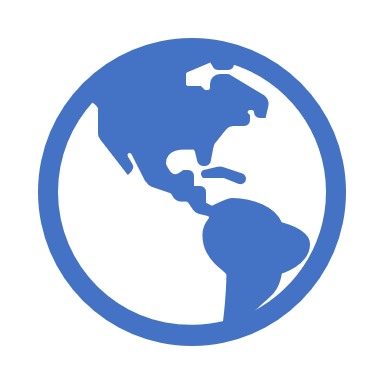 Global Environmental Health Issue
Diarrheal Disease
One of the leading causes of death in children under five.2
Estimated burden from environmental risk factors = 58%.1
Primary causes:
Inadequate water availability
Shortage of sanitation
Contaminated water and food
Poor hygiene habits
Target Population = Children under five years old
Geographical areas most affected = Sub-Saharan Africa and Southeast Asia
Sustainable Development Goals
The global burden of diarrheal disease is associated to several of the Sustainable Development Goals:
Goal 6 “Ensure availability and sustainable management of water and sanitation for all”
Goal 10 “Reduce inequality within and among countries”
Goal 13 “Take urgent action to combat climate change and its impacts”
Other target goals:  
Provide universal health coverage for essential care.
Further reduce under-5 mortality.
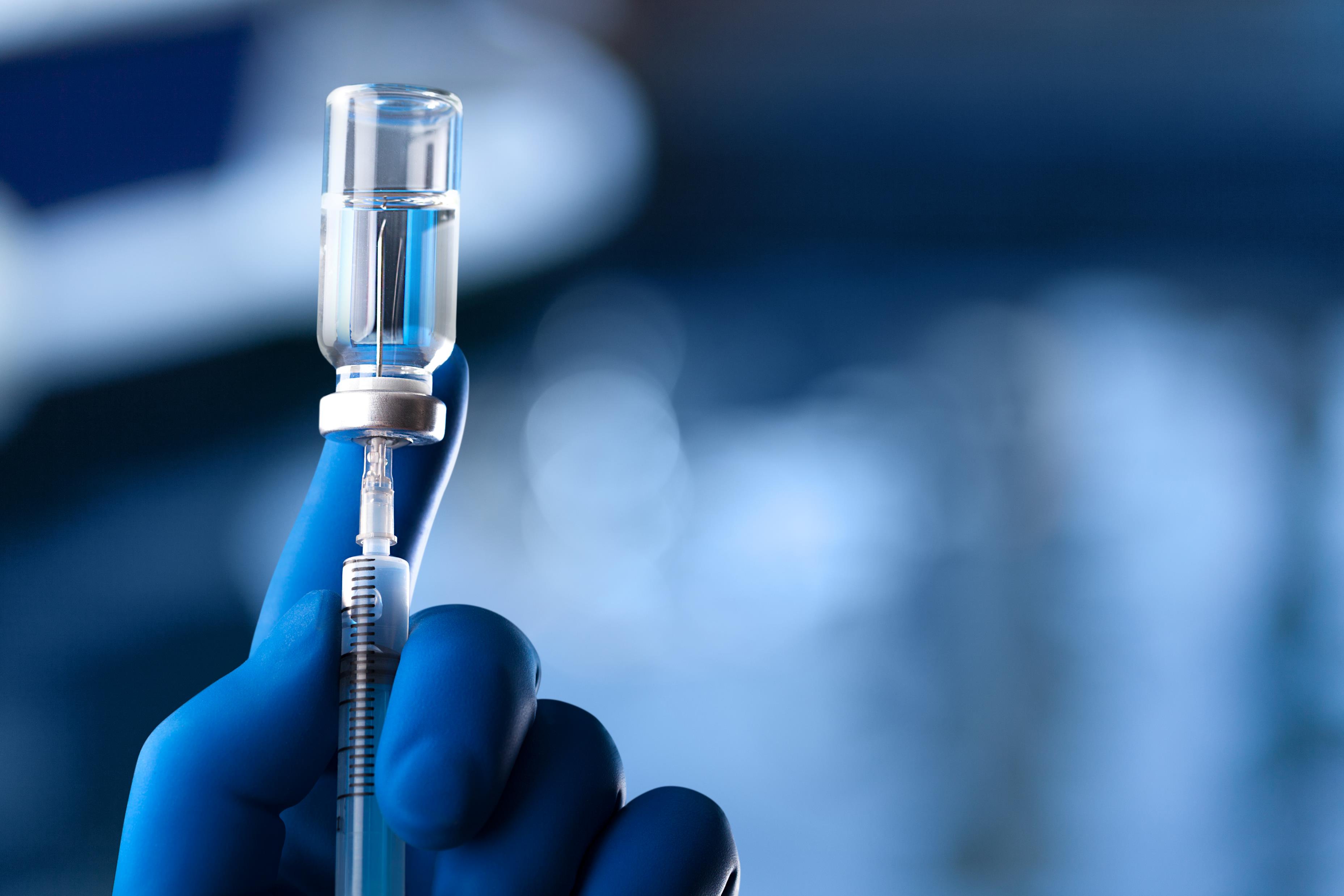 Prevention
Proper infrastructure for pipe water and latrine systems
Improved sanitation
Access to clean water
Vaccines
Health promotion activities:
Improve hygiene habits, like handwashing
Improve water storage and handling methods
Current Initiatives
WASH (water, sanitation, and hygiene) interventions are a global initiative to improve life conditions related to clean water.3
Examples of Interventions:
Oral rehydration solution (ORS) availability
Prevents dehydration due to diarrhea
Requires targeted health promotion interventions to educate caregivers on the importance of administering ORS to children with diarrhea.4
Sanitation and hygiene innovation in education (SHINE)
Focuses on voluntary participation and draws on the integrated behavioral model.
Purpose is to educate school-age children on the importance of sanitation and hygiene, and to expand participation within a community.5
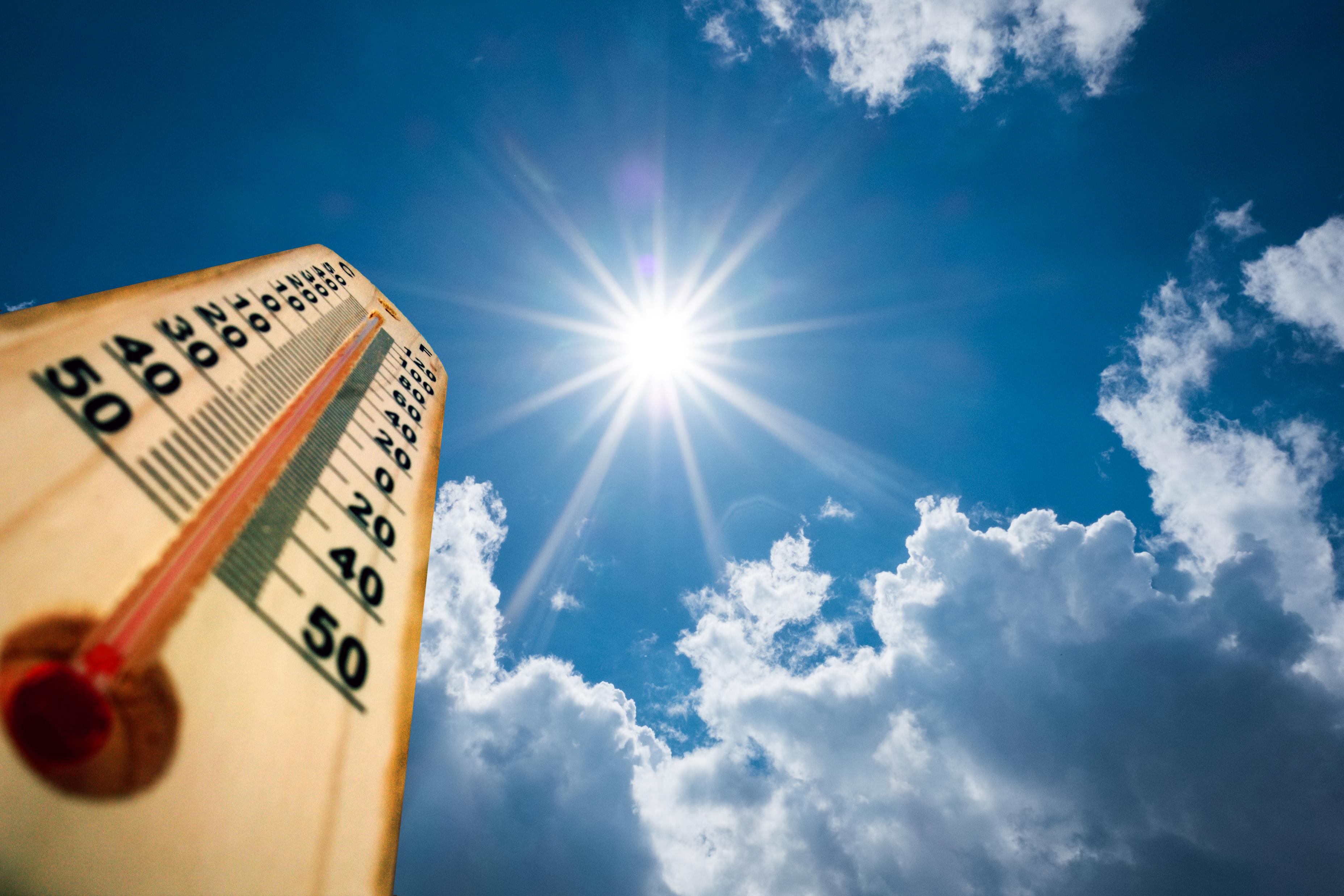 Policy Recommendations
A concerning issue is the increasing burden of diarrheal disease due to the effects of climate change.
Policy development and programs should be proactive in their strategies.
Decreasing water quality will affect most of the the world’s population, but those most at risk are those who live in poverty and lack education.6
Health promotion and expanding education should be a primary focus of initiatives because education and literacy is linked to better health and better economic performance.7
Education is a basic human right and is essential in meeting the Sustainable Development Goals.
References
1 	Pruss-Ustun, A., Wolf, J., Corvalan, C., Bos, R., and Neira, M.  (2016).  Preventing disease through healthy    environments: a global assessment of the burden of disease from environmental risks. World Health Organization. Retrieved from who.int.
2 	Soboksa, N. E. (2021). Associations Between Improved Water Supply and Sanitation Usage and Childhood Diarrhea in Ethiopia: An Analysis of the 2016 Demographic and Health Survey. Environmental Health Insights, 1–10. 
3 	Centers for Disease Control and Prevention. (2020, May 27). Global Water, Sanitation, & Hygiene (WASH). Centers for Disease Control and Prevention. Retrieved from https://www.cdc.gov/healthywater/global/index.html. 
Andrus, A., Cohen, R., Carvajal-Aguirre, L., Arifeen, S. E., Weiss, W., & El Arifeen, S. (2020). Strong community-based health systems and national governance predict improvement in coverage of oral rehydration solution (ORS): a multilevel longitudinal model. Journal of Global Health, 10(1), 1–13. 
Hetherington, E., Eggers, M., Wamoyi, J., Hatfield, J., Manyama, M., Kutz, S., & Bastien, S. (2017). Participatory science and innovation for improved sanitation and hygiene: process and outcome evaluation of project SHINE, a school-based intervention in Rural Tanzania. BMC Public Health, 17(1), 1–15. 
McIver, L. J., Imai, C., Buettner, P. G., Gager, P., Chan, V. S., Hashizume, M., Iddings, S. N., Kol, H., Raingsey, P. P., & Lyne, K. (2016). Diarrheal Diseases and Climate Change in Cambodia. Asia-Pacific Journal of Public Health, 28(7), 576–585. 
Matsuura, K. (2008). Ending Poverty Through Education: The Challenge of Education for All. United Nations. https://www.un.org/en/chronicle/article/ending-poverty-through-education-challenge-education-all.